项目名称
申请人：xxx
xx科技有限公司
目录
   01  团队简介
   02  项目介绍
   03  市场分析
   04  财务预测
团队简介
团队成员介绍
xxx
xxx
xxx
xxx
产品经理&架构师
CEO
联合创始人
首席科学家
北京航空航天大学软件工程硕士
曾就职于中盐集团（北京）Yahoo（日本）
项目曾获得由“航软创投”投资资金500万元，第二年实现500万元销售额,第三年度产值接近1000万元
成功研发《XR内容制作工具引擎》和《VLIONS虚访课堂》产品实现产品年产值500万元左右
北京航空航天大学软件工程硕士，教育经济与管理博士
河北经贸大学教授
发表了开放大学外部质量保证的实践与探索---以能力标准为基础的课程建设、美国一流大学工科博士生培养模式研究---以普渡大学电气与计算机工程系为例等多篇论文
美国佛罗里达州立大学计算机科学博士
副教授，高级工程师，北航软件学院虚拟现实专业副主任，北航大数据创新实验室执行主任
领衔研发和部署了全球首个基于VIVE的虚拟现实云教室、云实训室
毕业于中南大学计算机科学专业
曾就职华为架构师、资深产品经理
团队照片
团建照片展示
公司实景照片展示
团队荣誉
团队荣誉资质展示
项目介绍
产品功能
1
4
数字虚拟人
传统社交
2
5
元宇宙应用
虚拟家园
3
6
应用展示与分享
素材资源
7
元宇宙购物
产品/服务介绍
产品优势
下一代社交手段
彻底改变内容制作方式
新型的沉浸体验式购物
通过沉浸式虚拟环境进行场景化社交，在其中，用户与用户之间，用户与物体之间均可以进行互动和实操，具有更强的临在感和互动性
由于制作XR内容需要一定的专业性，所以如今制作XR内容绝大部分是委派专业软件公司开发，而信犀元宇宙制作XR内容是采用编辑器工具，人人都可以轻松制作
可以将商品全方位展示给用户，此外，还提供沉浸式场景的方式供客户购买商品，客户如同真实地进入到现实中的物理店铺一般，沉浸式的自由选购
产品/服务介绍
关键技术
支持多人在同一场景中复杂交互
1
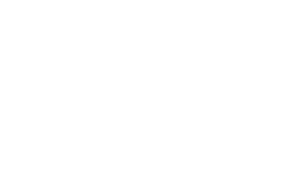 AR与VR技术相互转换
支持用户拍照一键换脸
5
2
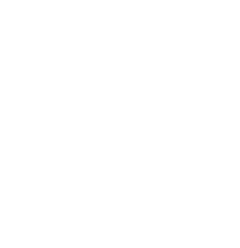 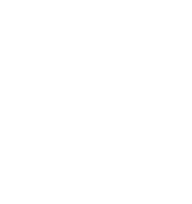 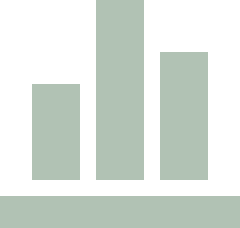 虚拟试穿真实反馈
元宇宙教学
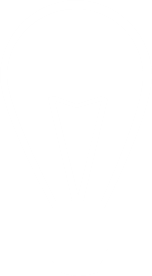 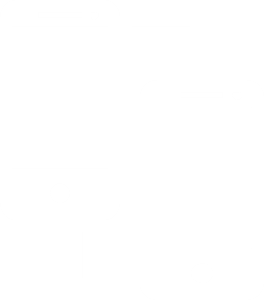 4
3
产品/服务介绍
技术架构
技术架构/拓扑图
产品/服务介绍
产品展示
产品界面展示
市场分析
市场规模
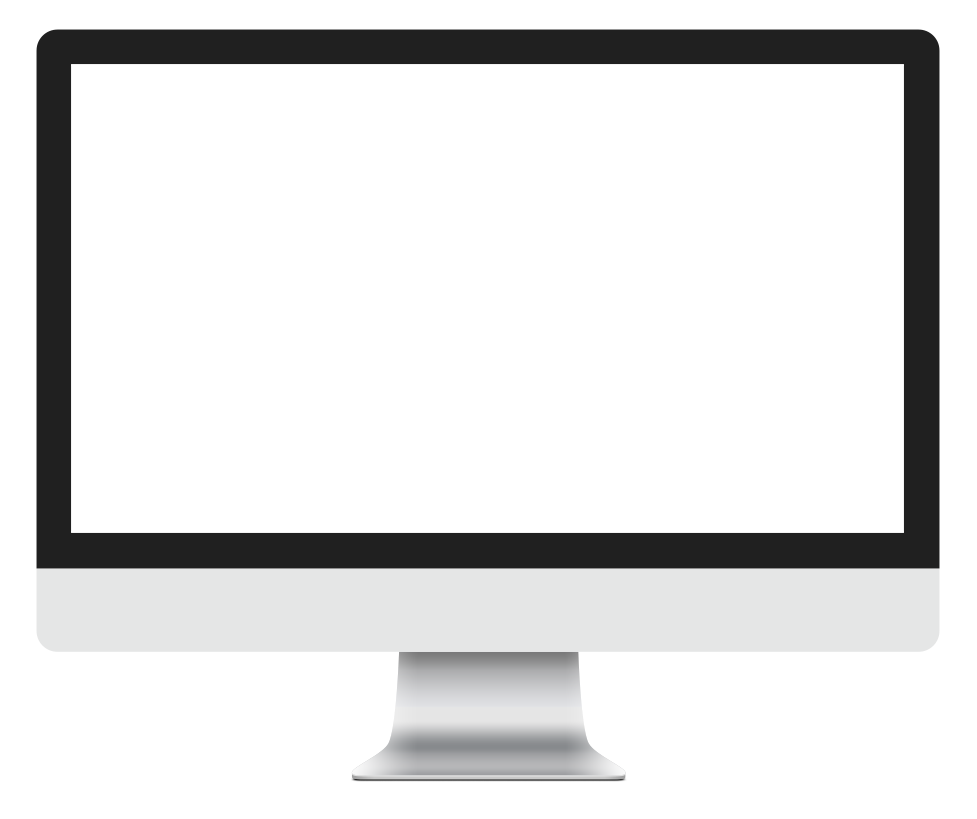 近日，国际咨询公司Analysis Group发布报告称，从2022年起，元宇宙将对球经济产生巨大贡献：到2031年的未来十年对全球GDP的贡献可达到3万亿美元。
从区域来看，亚太、美国和欧洲将成为未来十年元宇宙发展的高地。报告称，预计至2031年，元宇宙经济占GDP的比重在美国、亚太、欧洲三个国家和地区最高，亚太地区元宇宙相关经济GDP将超过1万亿美元，约占总GDP的2.3%
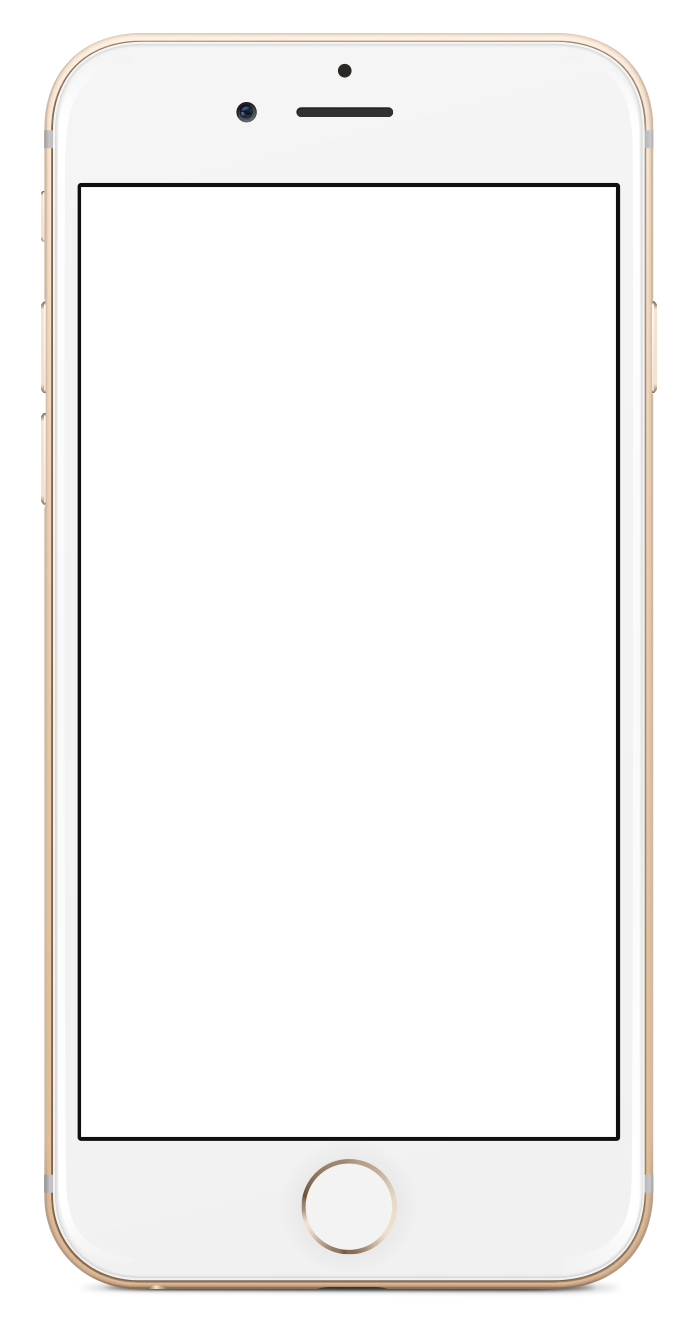 竞争优势
产品优势
技术优势
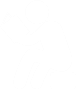 完成了核心大功能模块开发，如XR编辑器、个人数字形象与元宇宙家园装扮系统、元宇宙社交产品
解决了元宇宙社交的核心问题，如人物一键装扮、沉浸式场景社交大并发、家园装扮所见即所得等
团队优势
资源优势
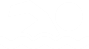 团队来自知名高校硕士和博士的软件与管理专业人士，并具有十余年在互联网软件行业的从业经验
与全国上百所学校有VR业务往来，可以快速将产品嫁接到学校使用。与行业有密切的合作。与头部互联网企业有战略合作
产品/服务介绍
竞品分析
结合市场实际产品进行竞品分析，可以是表格分析，也可以是文字阐述
产品/服务介绍
合作客户
合作客户展示
经典案例展示
大额合同展示
财务预测
产品/服务介绍
财务预测
感谢聆听